Popular Sports in Poland
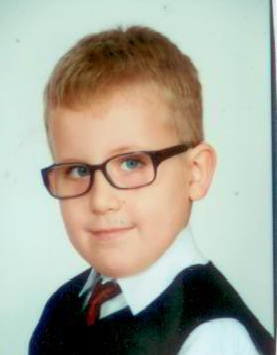 Jakub Kępiński
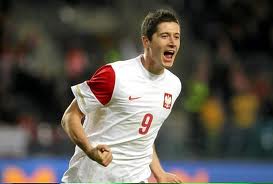 Popular sports in Poland:FOOTBALL
Popular sports in Poland:BASKETBALL
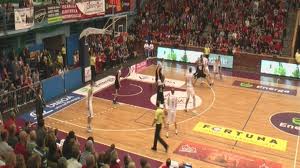 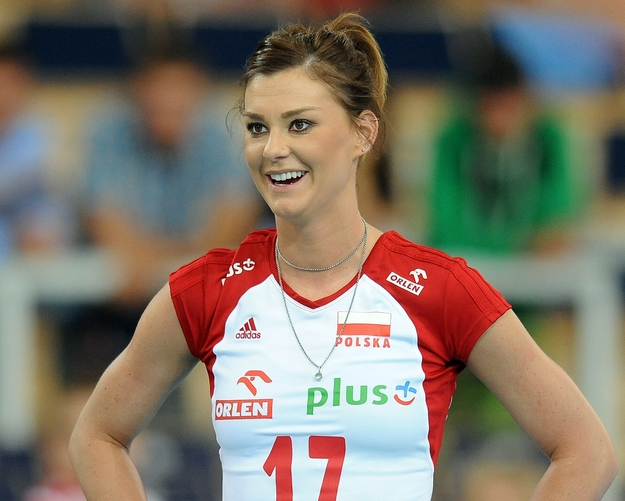 Popular sports in Poland:VOLLEYBALL
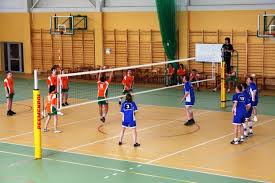 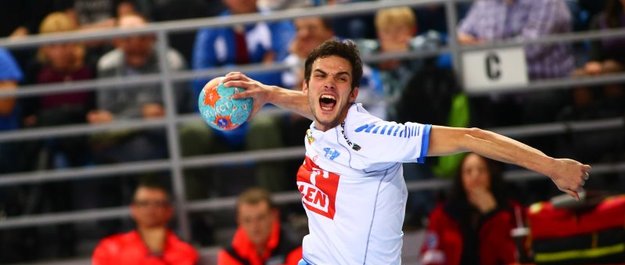 Popular sports in PolandHANDBALL
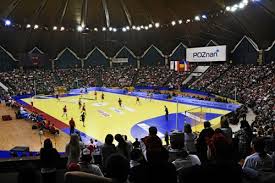